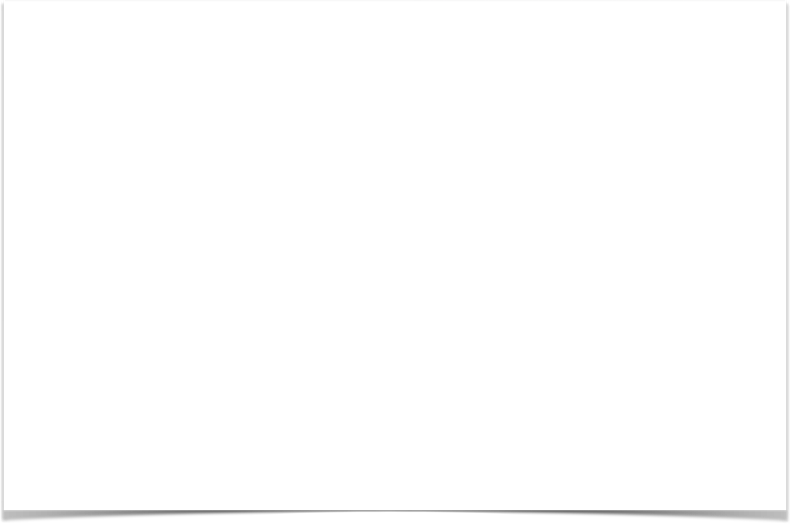 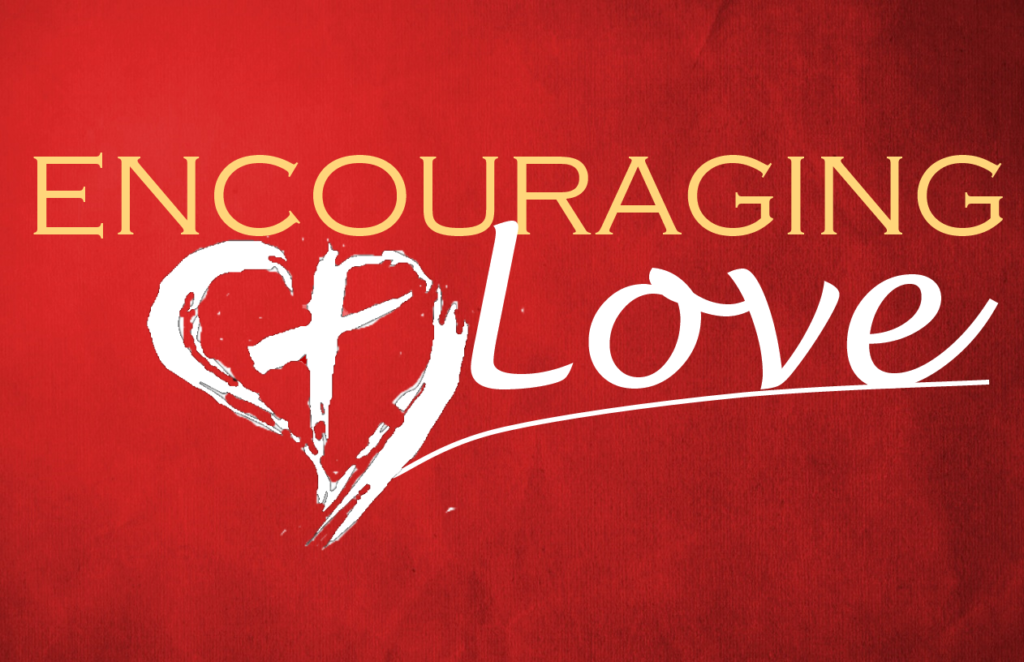 15. 管教和鼓勵(1)
DVD Session 6-1
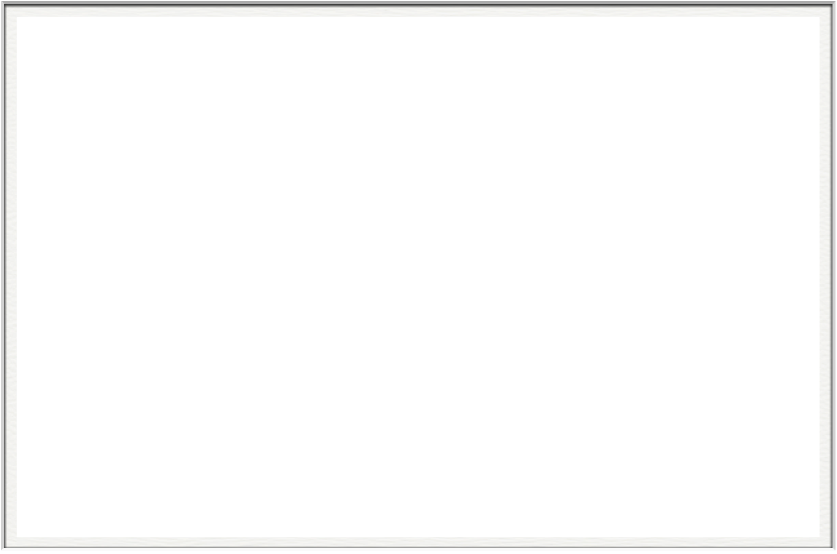 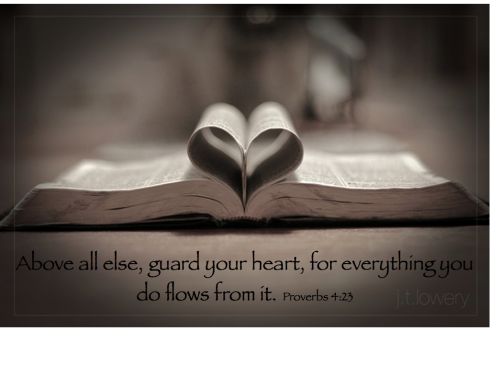 你要保守你心，勝過保守一切 ， 因為一生的果效是由心發出。(箴言 4:23)
行為的教導
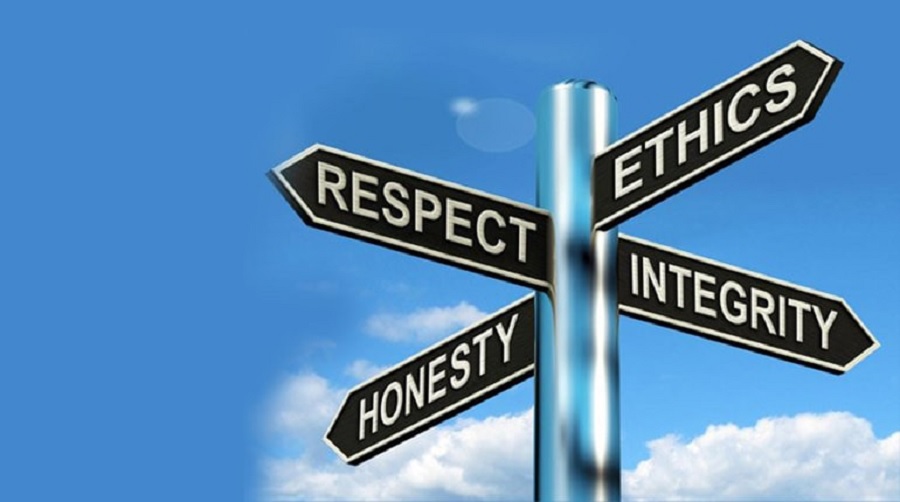 生活技能/才藝－非道德性
道德行為－聖經原則
如何教導
言教－不要以爲青少年都知道
身教－以身作則
有耐心－即使道德行為需要時間去學習
鼓勵青少年 vs 賄賂青少年
如何鼓勵青少年有好行為？
父母親能夠信任青少年
父母親能夠尊重青少年
父母親和青少年都要遵守同樣的行為標準
教導不是只有命令，也要解釋為何？
當父母親犯錯，父母親願意認錯。
鼓勵的方式 (五種愛的語言)
言語的鼓勵－避免「附帶評論」
身體的接觸－不是只有心情好時才做
贈送禮物－不要有「附帶條件」
服務的行動
精心的時刻
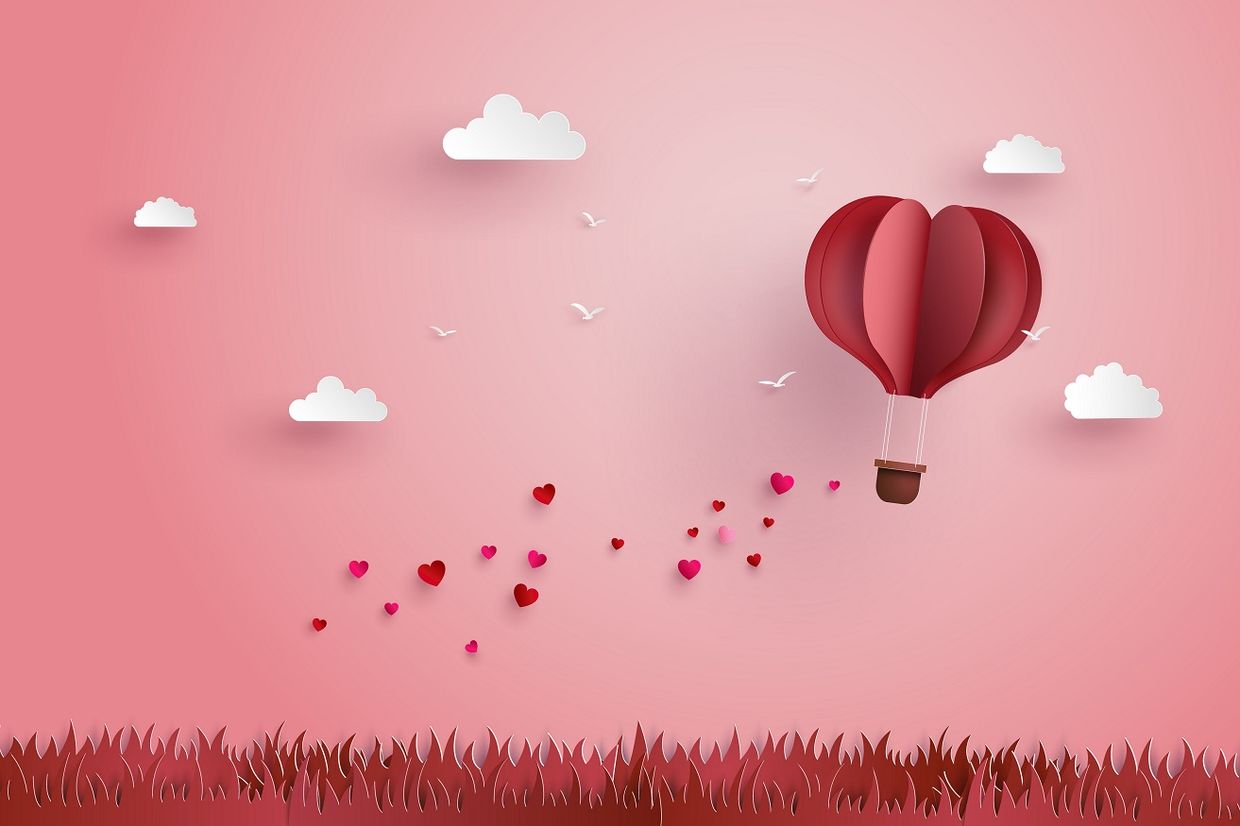 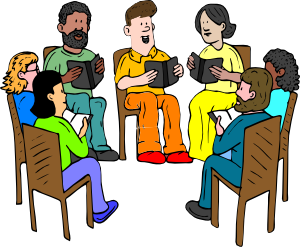 討論時間
上週作業分享與青少年觀看影片
道德行為的教導和生活技能的教導有何異同？
你教導青少年是否常以鼓勵方式？
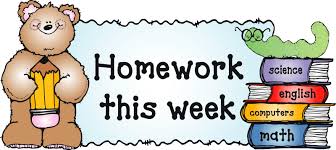 本週作業
閲讀第十一課:管教與鼓勵
練習「鼓勵式的教導」
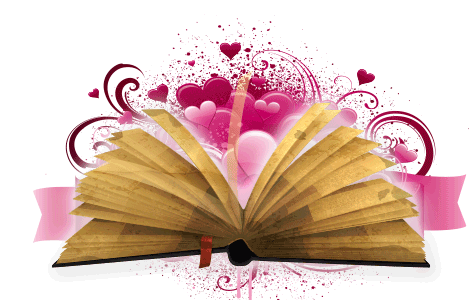 所以，你們該效法上帝，好像蒙慈愛的兒女一樣。 也要憑愛心行事，正如基督愛我們，為我們捨了自己，當作馨香的供物和祭物，獻與上帝。(以弗所書 5:1-2)